Local CAMHS Transformation Refresh 2017 and beyond
Portia Kumalo 
Children and Maternity Commissioner
on behalf of Sutton CCG, London Borough of Sutton and  CAMHS Partnership Board
National Context
There has been universal acknowledgement in policy over the last ten years of the challenges faced by children and young people in developing emotional resilience and psychological well-being. One in ten children are affected by poor mental health and the challenges for these children, their families and the agencies that support them are great. 
 
The Impact of poor mental health on children and young people is significant. Those affected are more likely to have; poor school attendance, low attainment and have an increased risk of becoming NEET.  There is also a strong association with ‘risky’ behaviours such as smoking, drug and alcohol misuse and risky sexual behaviour.
 
Failure to address poor mental health in childhood may result in longer-term mental health problems sometimes persisting into adulthood, which in turn is linked to, and may lead to, poorer employment prospects, increased violent anti-social behaviour and offending. 
 
The financial costs of not tackling the drivers of poor emotional resilience in children and young people are considerable. 
 
Mental health problems in children and young people are associated with excess costs estimated at between £11,030 and £59,130 annually per child.  These costs fall to a variety of agencies (eg, education, social services, youth justice and health) and also the direct costs to the family.
 
The potential life-long savings made by preventing conduct disorder are estimated at between £85,000 per child for moderate problems and £260,000 per child for severe problems.
 
National data on the prevalence of mental health problems in children and young people from 2004 estimated that, 9.6% of CYP aged between 5-16 years have a mental disorder.  This percentage rises from 7.7% of children aged between 5-10 years to 11.5% in young people aged 11-16 years.  Applied to an average class of 30 students, 3 will suffer from a mental health disorder.
Future in Mind Challenges
Nationally less than 25%-35% of children with a diagnosable mental health condition accessed support.
There are increased in rates of young women with emotional problems and young people presenting with self-harm.
Delays with access, caused by increases in referrals and waiting times alongside increased complexity and severity of presenting problems.
A reliance on tiered ‘ladder’ models of delivery defined in terms of services provided means that children cannot easily access the right services at the right time.
Complexity of commissioning arrangements meant that there is the potential for some children and young people to fall through the net.
Access to crisis out of hours support is variable.
NHS Fiver Year Forward View for Mental Health
Early intervention is  an integral part of all children services
Improve the clinical outcomes for women who require perinatal mental health services by ensuring they have access to services 
Increasing access for children and young people to CAMHS service and increasing reach and prevalence rate of mental health
Supporting children who require early intervention psychosis to prevent hospital admissions
Develop community eating disorders services for children that prevent hospital admissions
Statutory Duties for local authorities
Assess the emotional and mental health needs of young people within the youth offending service,
Duty to provide a range of services for children in need, including children with poor mental health,
Safeguard and promote the welfare of children looked after,
Establish health and wellbeing boards, promote integrated working between NHS, public health and social care commissioners,
Establish and maintain a service to provide information and advice to young carers,
Establish Education and Health Care Plans for children and young people with SEN or a disability.
Local Context
Children make up 25% of the total population in Sutton
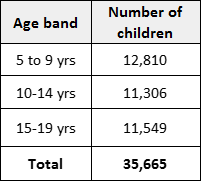 Estimated numbers of children with mental health disorders
Children with Vulnerabilities
Children with Neurotic disorders 16-19 years
So what is the information telling us?
The estimated need is higher for boys than girls across all disorders with the exception of emotional disorders where more girls than boys are estimated to have a mental health disorder. However, the need for both boys and girls is higher in the older 11-16 year cohort, than the younger 5-10 year cohort.
 
84% of the estimated need for hyperkinetic disorders and 67% for conduct disorders are attributed to boys.
 
The table below shows the estimated number of young people aged 16-19 with neurotic disorders by sex.  Overall, the greatest estimated need is for young people diagnosed with mixed anxiety and depressive disorder.  There is a higher estimated need for females than males across all disorders with the exception of generalised anxiety disorder.
How are CAMHS Services Commissioned locally?
Local Governance Arrangements
Governance Arrangements
There are various sub groups; committees and boards that sit under these main boards
This complex governance structures across organisations makes decision making complex for CAMHS
However  the complex governance arrangements reflect the complex commissioning system
The governance arrangements have excluded NHSE governance arrangements for inpatient beds which further complicates decision making and the opportunities for joint working
So what is our proposed commitment?
Sutton is committed to develop a comprehensive, joined-up, outcomes based CAMHS service to improve the emotional and well-being outcomes for children and young people. This is aligned with the overarching principles and ambition set out in Future in Mind with children and young people and their parents/carers placed at the heart of service delivery.
Implementation of our proposed commitment
Joint commissioning of Sutton Alliance tier 2 services between the local authority and CCG
CCG has continued to commission a range of tier 3 services and individual CAMHS packages of care
NHSE have continued to commission a range of tier 4 inpatient care services
So how have we implemented local CAMHS transformation plan to date?
What have we commissioned from the Local Transformation Plan?
Local Transformation plan Ambitions 2017-2020
This transformation plan is an opportunity to build on the good work so far but also to take a system wide approach to our transformation
Our partners in this transformation include schools, CCG; local authority, youth justice; voluntary sector; NHSE; GPs; NHS Trusts
Our plan needs to be aligned to the five year forward view for mental health and other local strategy
We need to strengthen our CAMHS offer for early intervention and prevention in all settings; crisis and intensive intervention; develop service for our most vulnerable groups taking into account the impact of trauma or abuse; disability and other inequalities that contribute to poor outcomes in children
We also need to think about how we integrate our offer with inpatient care services and make links with the new models of care work that will be piloted in south London
We need to work with the wider system to develop specialist services such as eating disorders and forensic services for children on a wider geographical patch with local input using hub and spoke models of care
We need to challenge our selves and provide assurance as to whether our plans will be sustainable beyond 2020/21
We also need to be clear about the  financial investment required to carry forward any pilot work currently been undertaken as part of the transformation
We need to have a clear transformation vision and road map to delivering our transformation
We need to understand the risks and mitigation for delivering our transformation, in some cases we may need to take bold steps and innovate beyond organisational boundaries, putting the child and or young person at the centre of our plans and ensuring that we work with children and young people to co produce the solutions
We need to be clear and transparent in our proposed spend and budget allocation
We must take time to set out what outcomes we will use to measure the success of our transformation across all the services we commission and provide
Understanding local need
Are we satisfied that our plans are designed and built around the needs of children and young people, if now what do we need to do to improve our understanding of local need of mental health in young people?
Do we need to update our JSNA chapter on CAMHS, if so what are the governance arrangements for getting this commissioned and supported across the partnership
Are we confident that our plan addresses inequalities in health, if not how we will take incremental steps to bridge this gap
Do we have a shared understand of the data we need to inform our transformation plan and have we established how we will collate this data?
New Line of Enquiry for our plan in 2021- access and waiting times
What data do we need to support our planning assumptions
Where are we on achieving 25-35% increase in access to CAMHS as part of contributing to the additional 70,000 receiving care
How are we doing against the eating disorders access targets
How are we doing on waiting times for initial assessment and treatment
How do we compare against other CAMHS services so we gauge what good looks like
Do we collect and routinely report on data from London Ambulance Services
How do we support team with data collection on the mental health services data sets
New Key Lines of Enquiry Health and Justice
Are there processes in place for recording data on re- offending rates, first time entry into the youth justice system
CYP in contact with YOT engagement with their CYPMH intervention plans
What targets have we set for re- offending and first time entrants?
Joint working between CAMHS and YOS
What would our future model look like?
How would we involve young people in co production?
How do we strengthen our diversion and liaison pathway?
How would a community forensic model look like locally?
New Key lines of Enquiry-Eating Disorders
Nationally

Baseline data about the service and performance against national targets
Peer review of the service against national standards
Impact of community eating disorders on reducing hospital admission
Service to demonstrate compliance with NICE concordant guidance
Locally
Tracking data to understand where the problems are and how we can link and integrate with early help services
Understanding the motivations around children with eating disorders and developing protective measures to reduce incident
Support services for eating disorders and understanding links with self harm
Developing outcome measures to show what difference we are making if any
New lines of Enquiry- Crisis Care and Liaison?
Crisis care and Liaison
What do we need to do as a system to deliver 24/7 responsive Crisis care for children and young people
Do we have data about the number of section 136 for children
Safety and coping plans for all children in crisis
Pathways for managing crisis in hours and out of hours
Integrated working and commissioning arrangements for crisis
Education and training for workforce
What would good look like for crisis care and liaison?
What are opportunities for early intervention
Have we done a self assessment for crisis to understand the gaps in practice against London standards
Are we prepared for the section 136 legislative changes?
Should we consider undertaking an audit using the national urgent and emergency mental health for CYP intensive support and high risk survey?
How does our work on crisis link to transition to adult services
Do we have the data about the number of children in crisis and if not where could we get this data from?
What are the links between EIP and crisis care 
How do we prevent children in crisis ending up in A and E and inpatient hospitals?
New line of enquiry- workforce?
We don’t have a multiagency workforce plan for CAMHS, what are our plans for future workforce?
Do we know how many staff we need in 2020 to deliver the ambitions of our transformation plan?
Does our workforce plan include a commitment to participating in CYP IAPT programme
Do our workforce plans include 24/7 crisis provision?
Does our workforce plan include broader engagement with schools and other parts of the system to increase capacity and capability of the wider system
What would good look like?
How do we plan to work together to develop a workforce that delivers our ambitions for 2020?
What steps do we need to take to achieve our workforce plans
Do we need to agree local trajectories and workforce targets
Are there examples of best practice that we can drawn upon?
What is the ask of the Children’s Trust Board?
How do we build on the good work  in CAMHS to date taking into account the current and future expectation of children; young people and their parents?
How do we go about building a system without tiers where we promote resilience, prevention and early intervention across all pathways in CAMHS?
Do the key lines of enquiry resonate with the partnership?